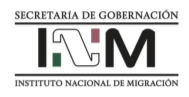 Asistencia y Protección Consular a Niñez y Adolescencia en Situación de MigraciónPráctica MexicanaAgosto 2014
Menores no acompañados 
Mexicanos
2
Datos solicitados en la entrevista a las NNA´s No Acompañados
Entrevista
3
Flujo de Menores en Patrulla Fronteriza
Entrevista
Consular
Procesamiento
Detención
Traslado a la Estación
Sí
¿Situación de 
Riesgo?
Sí
¿William 
Willberforce?
Albergue
No
No
Entrega del menor a INM
Traslado al DIF
Entrega a padre, madre o tutor.
Repatriación
4
Flujo de Menores en Aduanas y Protección Fronteriza (CBP)
Entrevista
Consular
Detención
Procesamiento
Traslado a la Estación
¿Situación de 
Riesgo?
¿William 
Willberforce?
Albergue
No
Menor de 
13 años
No
Repatriación
Sí
Padre, madre o 
tutor en frontera
5
Menores no acompañados aprehendidos por la Patrulla Fronteriza en los sectores del Suroeste, por año fiscal
*al 30 de junio de 2014.
Fuente: http://www.cbp.gov/newsroom/stats/southwest-border-unaccompanied-children
6
Repatriación de menores 
mexicanos no acompañados desde EUA
Número de eventos
(en miles)
Año
Hasta el 30 de junio de 2014.
Fuente: red consular mexicana
7
Menores de circuito
8, 269 eventos de repatriaciones de NNA no acompañados (ene-jun 2014)
Reincidentes en cruce fronterizo indocumentado, la gran mayoría hombres adolescentes entre 15 y 17 años.
1.1%
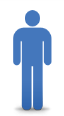 1.04%
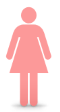 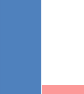 6.9%
39.6%
15.3%
91.59%
25.9%
8.7%
0.03%
8.41%
1.5%
8
Repatriaciones de menores mexicanos 
no acompañados desde el interior de EUA
Repatriaciones por 
Consulado
En el 2013, hubo 133 repatriaciones de menores mexicanos no acompañados desde el interior de EUA a sus comunidades de origen:
El 36% provino de las circunscripciones de cuatro Consulados: Salt Lake City, Washington, Atlanta y Dallas. 
El 33% de los menores fue repatriado a la ciudad de México.
El 51% era niña.
Del primero de enero al 7 de julio de 2014, se realizaron 69 repatriaciones:
El 51% era niño.
60 repatriaciones se hicieron en compañía de personal del Consulado (87%).
47 menores se repatriaron en 17 viajes. Todos acompañados por personal del Consulado.
De acuerdo al año fiscal en EUA (octubre 2013-7 julio 2014), han ocurrido 105 repatriaciones:
El 51% era niña.
1 octubre al 7 de julio de 2014.
9
Fuente: red consular mexicana en el interior de Estados Unidos 2013-2014.
Memorándums de Entendimiento con Child Protective Services (CPS)
10
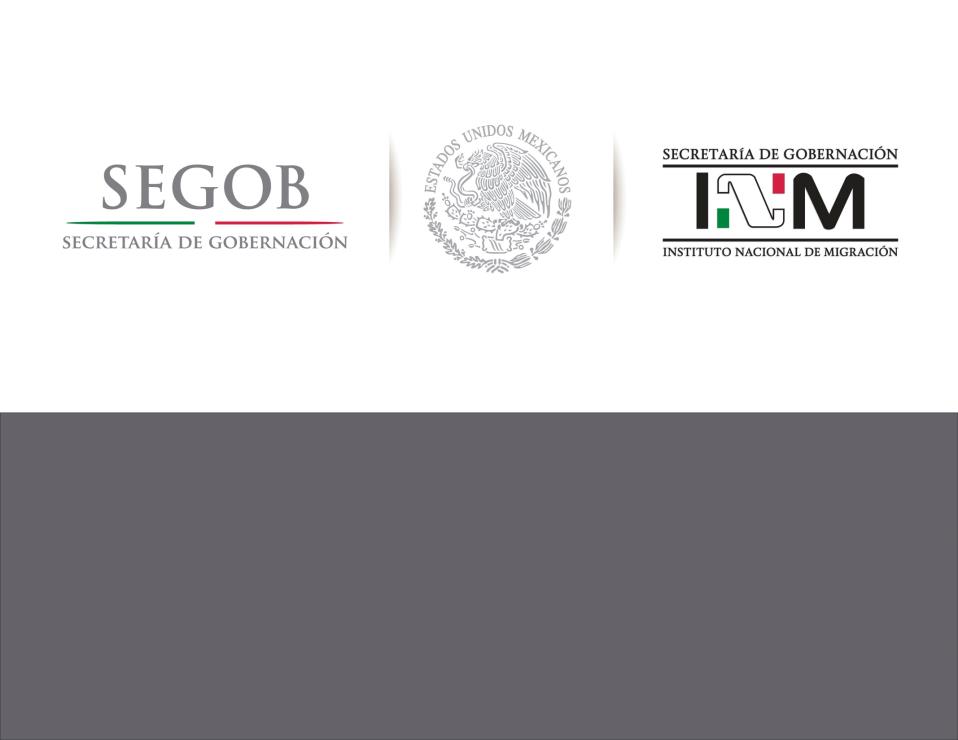 Modelo para la Protección de los Derechos de los Niños, Niñas y Adolescentes Migrantes y Repatriados No Acompañados
Nombre de la Presentación
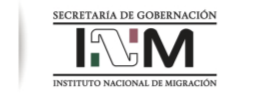 Estadísticas
MENORES DE EDAD DEVUELTOS SEGÚN PAÍS DE NACIONALIDAD 2014
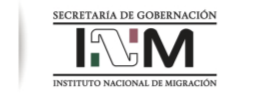 Antecedentes
Mesa de Diálogo Interinstitucional sobre Niñas, Niños y Adolescentes no Acompañados y Mujeres Migrantes. Instalada el 30 de marzo del 2007. Diseñar acciones concretas para atender esta situación. También participan OIM, UNICEF y ACNUR.

 De esta Mesa surgió el “Modelo de Protección de los Derechos de los Niños, Niñas y Adolescentes Migrantes y Repatriados”, incluyendo la creación del “Oficial de Protección a la Infancia” (OPI). Actualmente, hay 436 OPI en las 32 delegaciones federales del INM.
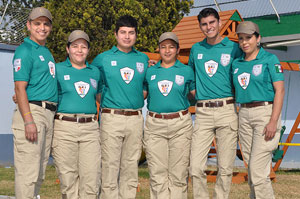 PROCEDIMIENTO DE ATENCIÓN A MENORES DE EDAD EXTRANJEROS NO ACOMPAÑADOS
El OPI entrevista al menor de edad,  a fin de identificar si  es migrante extranjero no acompañado.
En caso de no detectarse ninguna necesidad que requiera la atención médica inmediata, se le dirigirá a la estación migratoria más cercana, en donde se adoptarán las medidas necesarias para proteger su integrada física y psicológica, a efecto de que el Responsable de la Estación Migratoria dé aviso al SNDIF y se le brinde la atención que requiera, así como los servicios de representación, asistencia jurídica y orientación social.
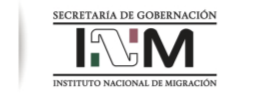 1
Si no es posible determinar la nacionalidad del NNA, se iniciarán los trámites para su reconocimiento como apátrida.
.
.
El OPI, comunicará al menor de edad sobre sus derechos, en un lenguaje adecuado a su desarrollo y edad.
PROCEDIMIENTO DE ATENCIÓN A MENORES DE EDAD EXTRANJEROS NO ACOMPAÑADOS
.
.
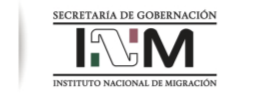 2
Se le informará de manera adecuada a su edad, el derecho que tiene a solicitar refugio. El OPI fungirá como acompañante del NNA migrante.
Si el traslado no es viable, se deberá albergar en la estación migratoria. Los OPIS verifican que ésta cuente con las condiciones necesarias..
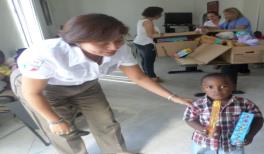 .
.
.
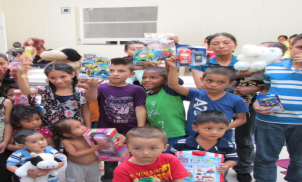 Atendiendo al interés superior del menor se resolverá su situación teniendo como posibilidades: el retorno asistido; la solicitud de refugio o la protección complementaria.
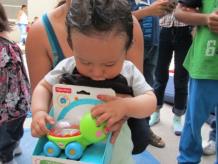 En aquellos casos de retorno asistido, se tramitarán los documentos de identidad y viaje correspondiente; se emitirá el oficio de salida definitiva del país, y se le informará el procedimiento de retorno; se contactará al representante Diplomático o Consular.
El OPI deberá acompañar al NNA migrante extranjero no acompañado hasta su país de origen
Módulos de atención a niños, niñas y adolescentes migrantes mexicanos y extranjeros no acompañados.
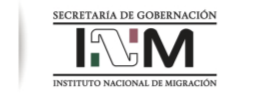 Como parte de la estrategia de atención  a la niñez migrante mexicana y extranjera no acompañada, se han firmado Convenios Específicos de Colaboración entre el INM, el Sistema Nacional DIF y los Sistemas DIF estatales  para la instalación de módulos de atención a niños, niñas y adolescentes migrantes no acompañados, tanto en la frontera norte como en la frontera sur del país.
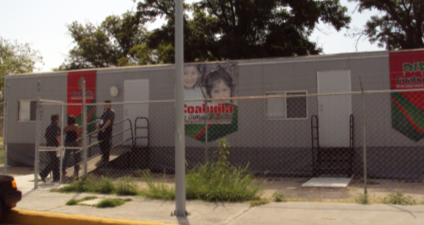 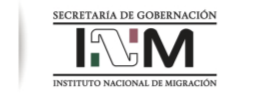 Cooperación Regional
MANUAL DE PROCEDIMIENTOS PARA EL RETORNO ASISTIDO DIGNO, ORDENADO, ÁGIL Y SEGURO DE NACIONALES, SALVADOREÑOS, GUATEMALTECOS, HONDUREÑOS Y NICARAGÜENSES PRESENTADOS ANTE LAS  AUTORIDADES MIGRATORIAS MEXICANAS
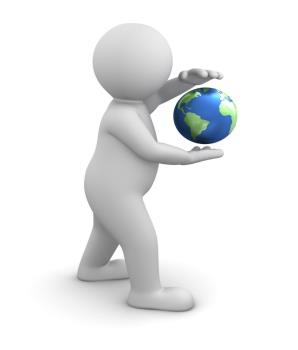 Objetivo

Facilitar la operación del “Memorándum de Entendimiento entre los Estados Unidos Mexicanos y de las Repúblicas de El Salvador, Guatemala, Honduras y Nicaragua, para  el Procedimiento de Retorno Asistido Digno, Ordenado, Ágil y Seguro de nacionales de dichas Repúblicas, presentados ante las Autoridades Migratorias Mexicanas”.
Cooperación Regional
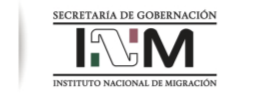 El manual de procedimientos es una herramienta que permite a los Estados parte homologar criterios. Se establecen mecanismos de cooperación para el retorno asistido  vía terrestre y aérea, con pleno respeto a los derechos humanos.
El Procedimiento de retorno asistido de un NNA hace una clara distinción en el proceso de repatriación de grupos en situación vulnerable tomando en consideración el Interés Superior del Niño (ISN), previo a cualquier actuación.
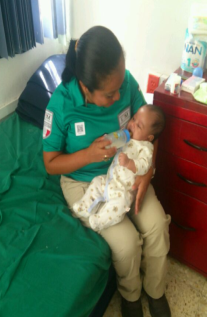 Enlace, cooperación y coordinación: México adecuará y actualizará el Sistema de Control de Aseguramientos y Traslados en Estaciones Migratorias (SICATEM); además,  comunicará a los Estados parte el listado de personas que serán retornadas.
Con el objeto de salvaguardar la integridad de las personas migrantes 
se establecen “Rutas de responsabilidad”
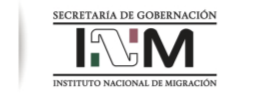 Acciones de México
Mexicanos
Asistencia y protección consular a NNA no acompañados que cruzan la frontera hacia Estados Unidos. Los consulados de frontera repatrian un promedio de 16,000 menores al año.
En coordinación con las autoridades estadounidenses, así como con el DIF y el INM, se busca asegurar su que su repatriación sea digna, humana, segura y que concluya en reintegración, favoreciendo el interés superior del niño. 

El procedimiento de atención a NNA extranjeros no acompañados, especialmente a través de los OPI, garantiza que el procedimiento de atención  atienda el interés superior del menor.
Extranjeros
19